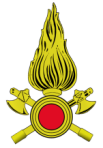 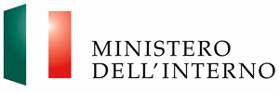 CAP in Cross-Agency Emergency 
Communications for Italy


Stefano Marsella - CNVVF
Corpo Nazionale dei Vigili del Fuoco
Overview
Italian National Fire Corps (CNVVF)
EC R&D project contribution to the CNVVF interoperability policy and tools
CAP-ITEM (CAP Interoperable Tools for Emergency Management)
OID and compatibility with the administrative legislation
Data exchange between Fire Corps Control Centres
Data exchange with Civil Protection Control Centres
Data exchange with other Agencies and Authorities
Case study: External Emergency Plan for a Nuclear site
Possible developments
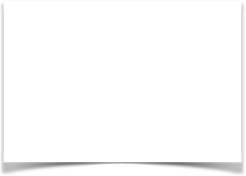 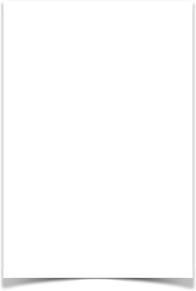 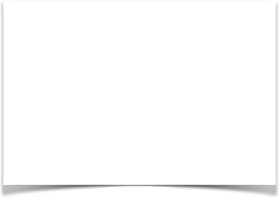 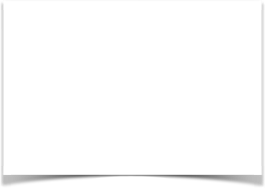 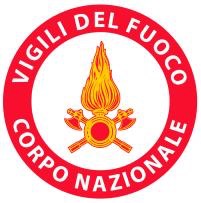 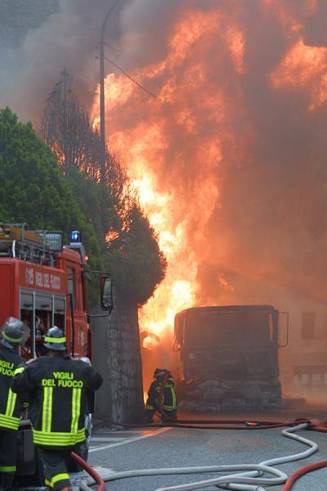 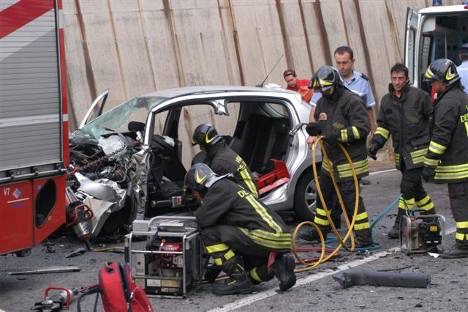 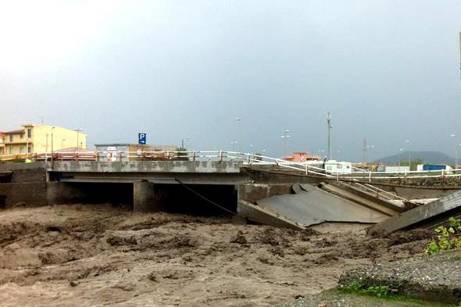 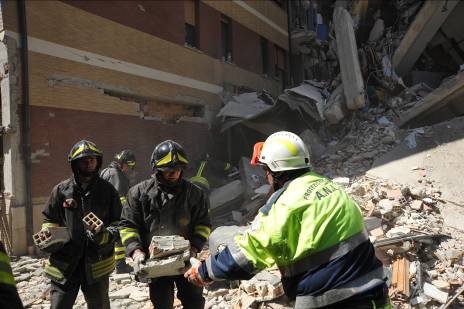 Italian National Fire Corps
18 Regional Directorates
100 Provincial HQ
700 Fire Stations
34.000 Firemen
Italian National Fire Corps
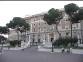 Ministry of Interior
700.000 rescue operations/year
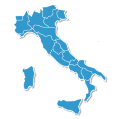 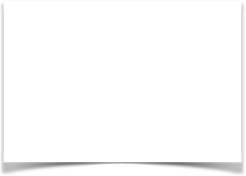 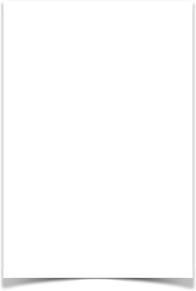 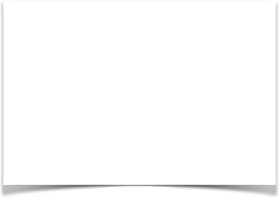 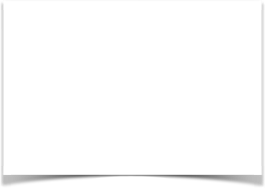 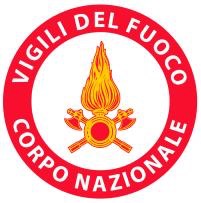 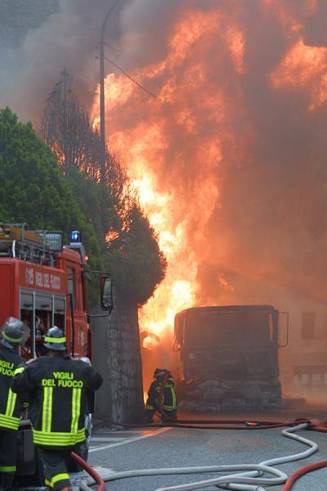 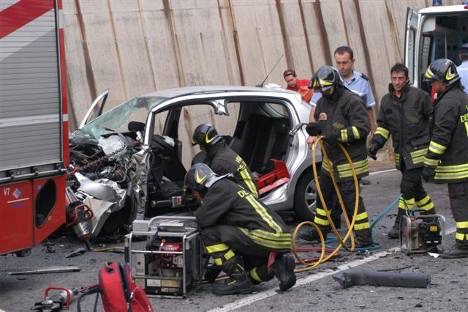 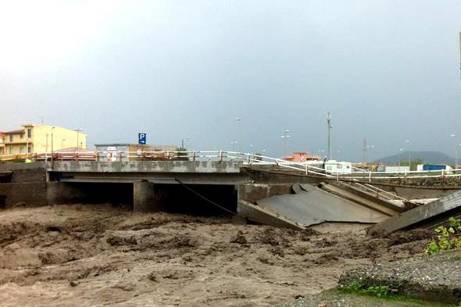 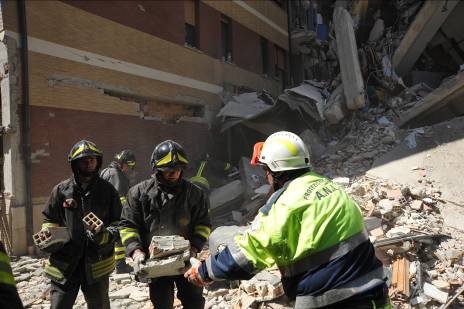 Italian National Fire Corps
18 Regional Directorates
100 Provincial HQ
700 Fire Stations
35.000 Firemen
Italian National Fire Corps
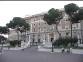 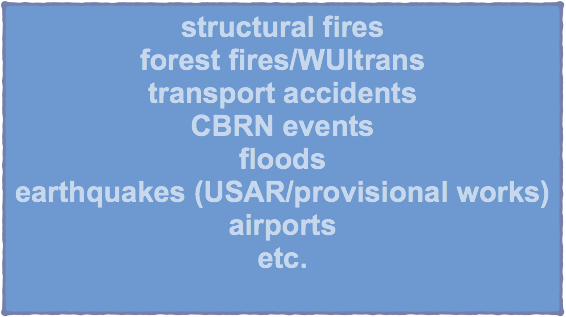 Ministry of Interior
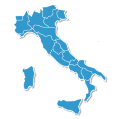 EC R&D project REACT
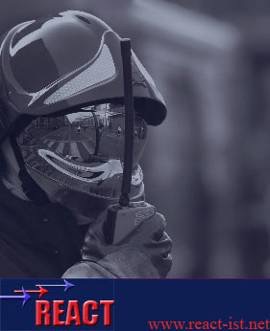 Funded by the EC under FP6 (2006-2008)
2.5 years, 10 partners
Trials in Italy, Germany, UK
Scope: improving emergency management through data sharing by defining open data protocols and a distributed architecture scalable from local level up to European level
EC R&D project IDIRA
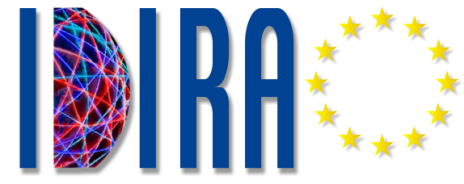 Funded by the EC under FP7 (2011-2014)
4 years, 14 partners
Trials in Italy, Austria, Germany, Greece
Scope: Interoperability of data and procedures in large-scale multinational disaster response actions
EC R&D project AF3
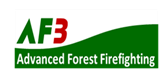 Funded by the EC under FP7 (2014-2016)
3 years, 19 partners
Trials in Spain, Greece, Israel
Scope: Advanced Forest Fire Fighting. Preparedness for and management of large scale forest fires, through: innovative active countermeasure, innovative passive countermeasures, early detection and monitoring and integrated crisis management.
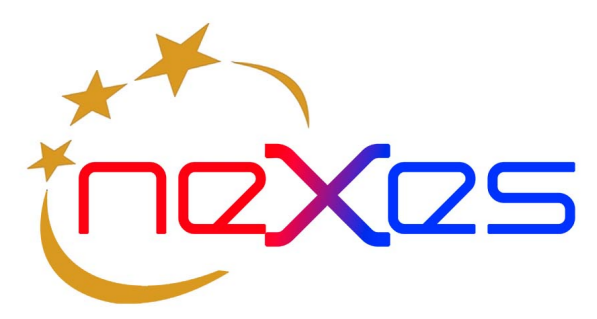 EC R&D project NEXES
Funded by the EC under H2020 (2015-2017)
3 years, 17 partners
Trials in Italy, Austria, Germany, Greece
Scope: NEXt generation Emergency Services. Total conversation, improved location and interoperability.
CNVVF interoperability policy on CAP
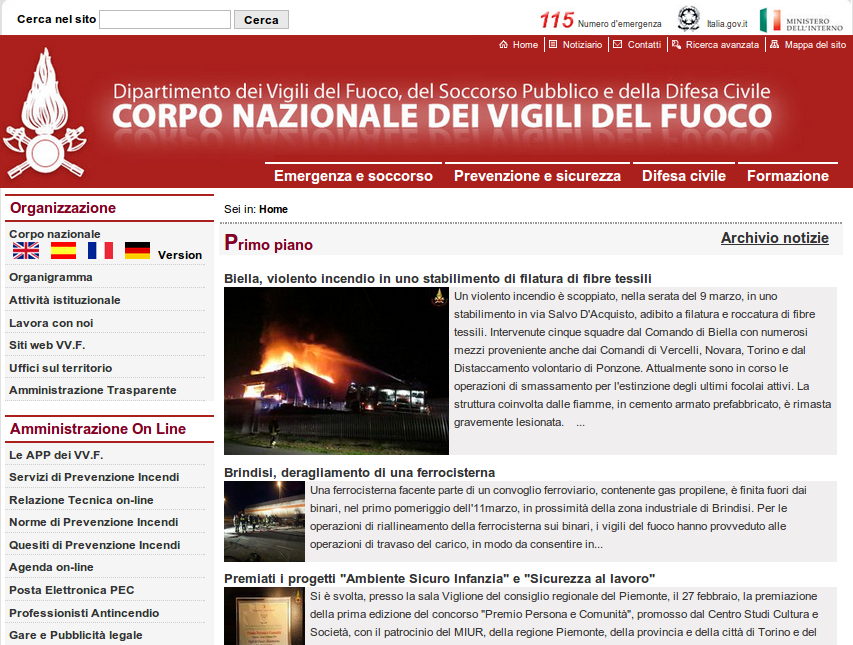 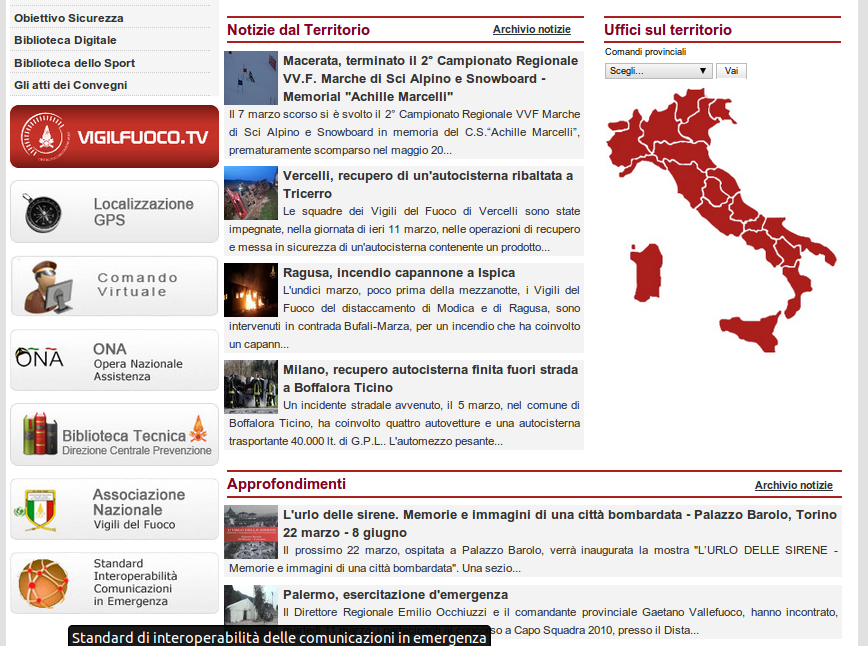 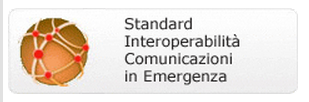 CNVVF interoperability policy on CAP
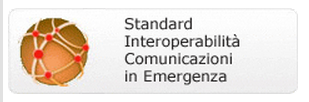 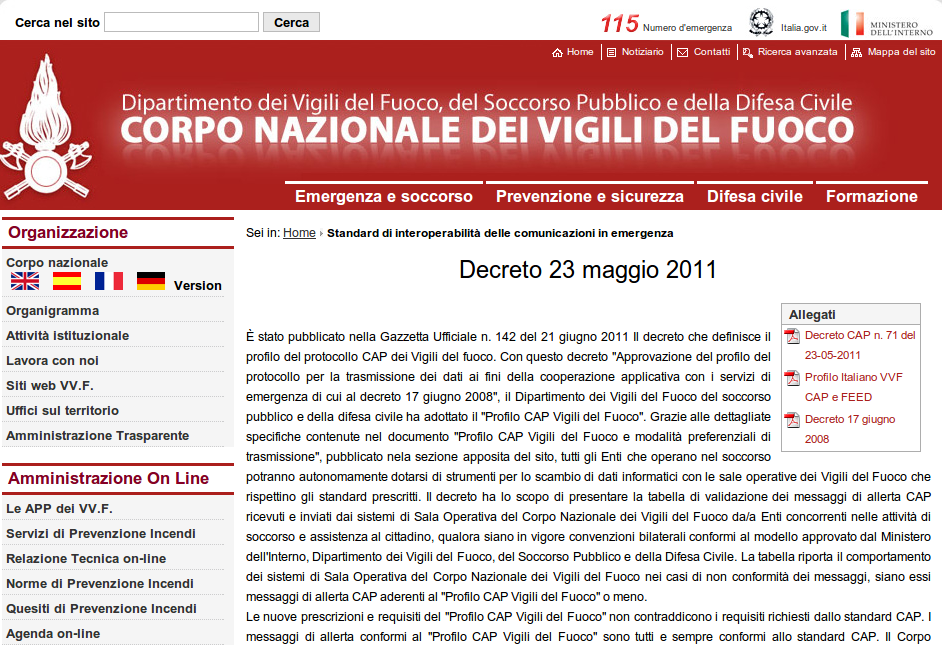 CNVVF interoperability policy on CAP
Events to disseminate CAP:
Rome, 2011
Venice May 2011
Assisi, 2012
Rome, 2014
Rome, 2015
CNVVF interoperability tools: CAP-ITEM
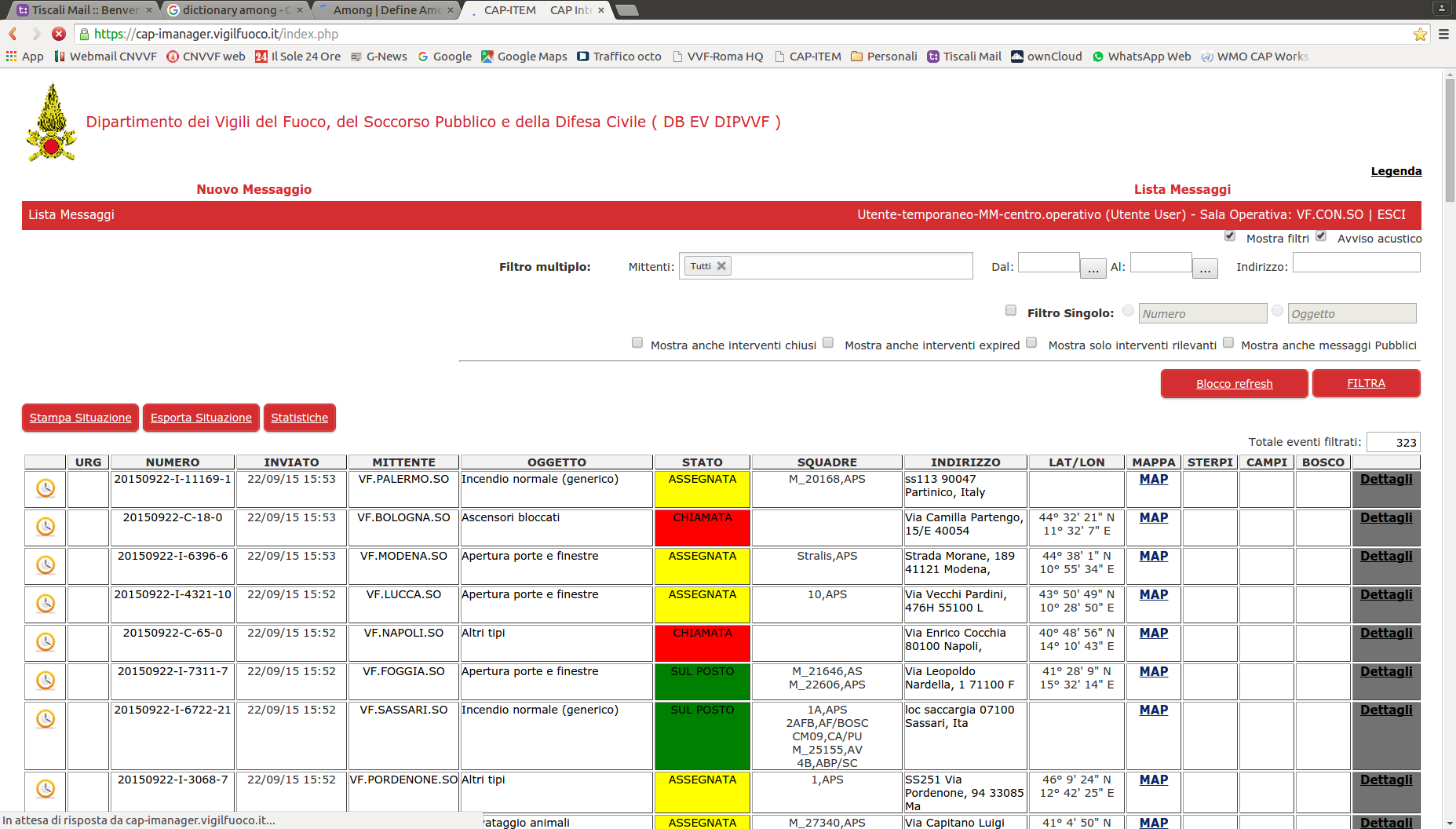 2.500 CAP messages exchanged daily
CNVVF interoperability tools: legacy system SO115
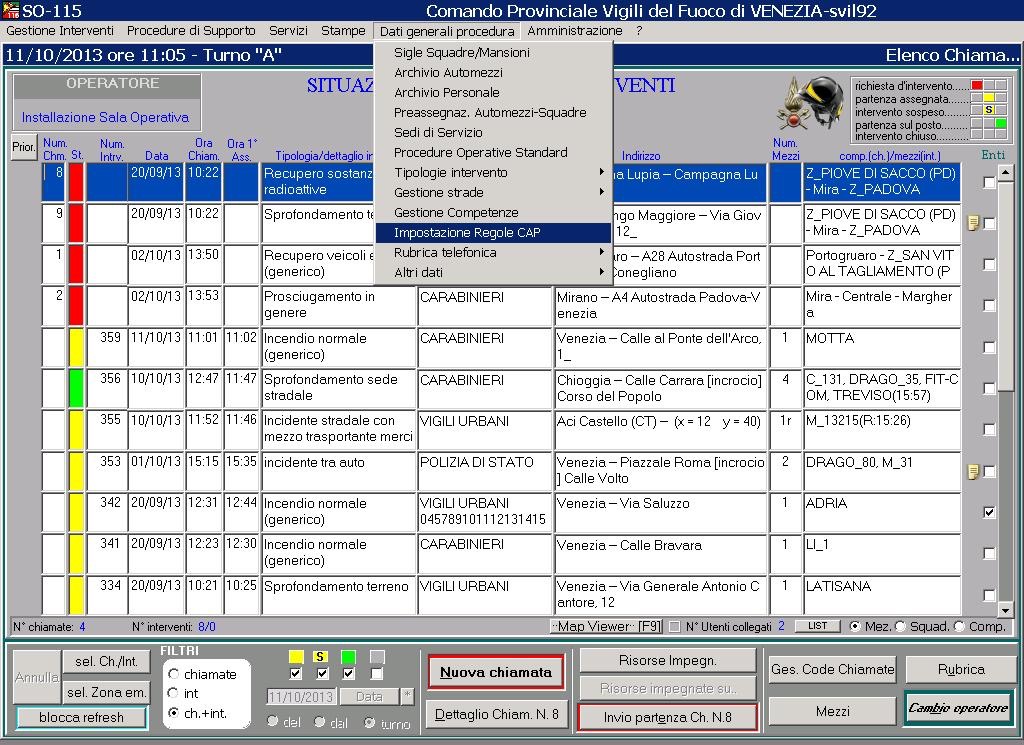 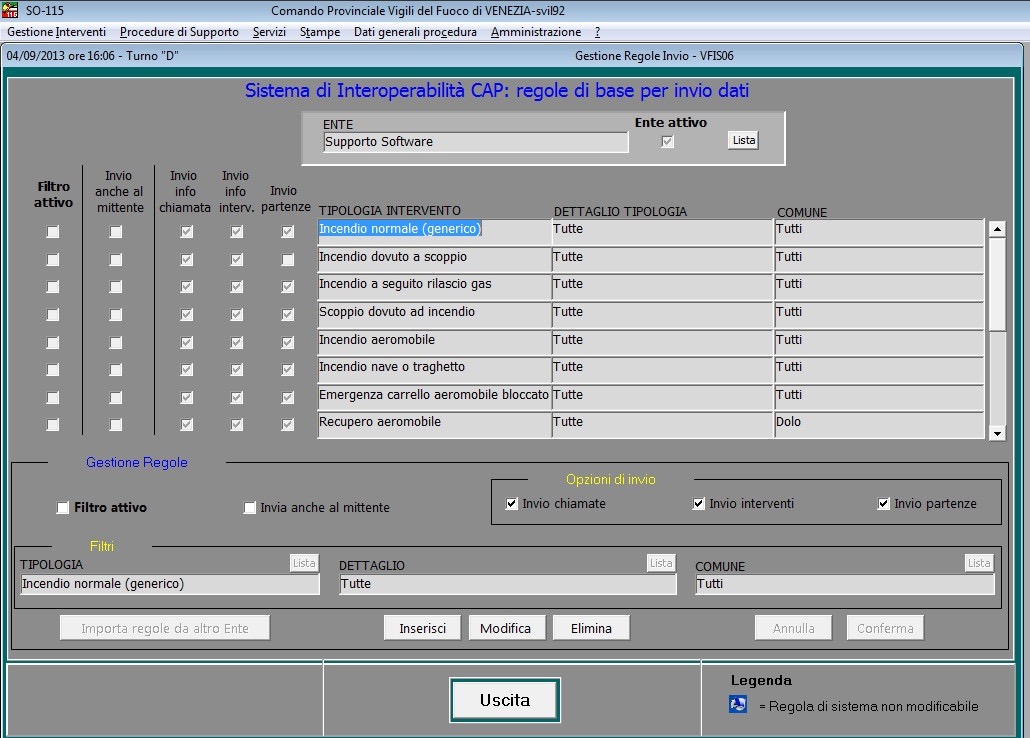 DHS interoperability continuum
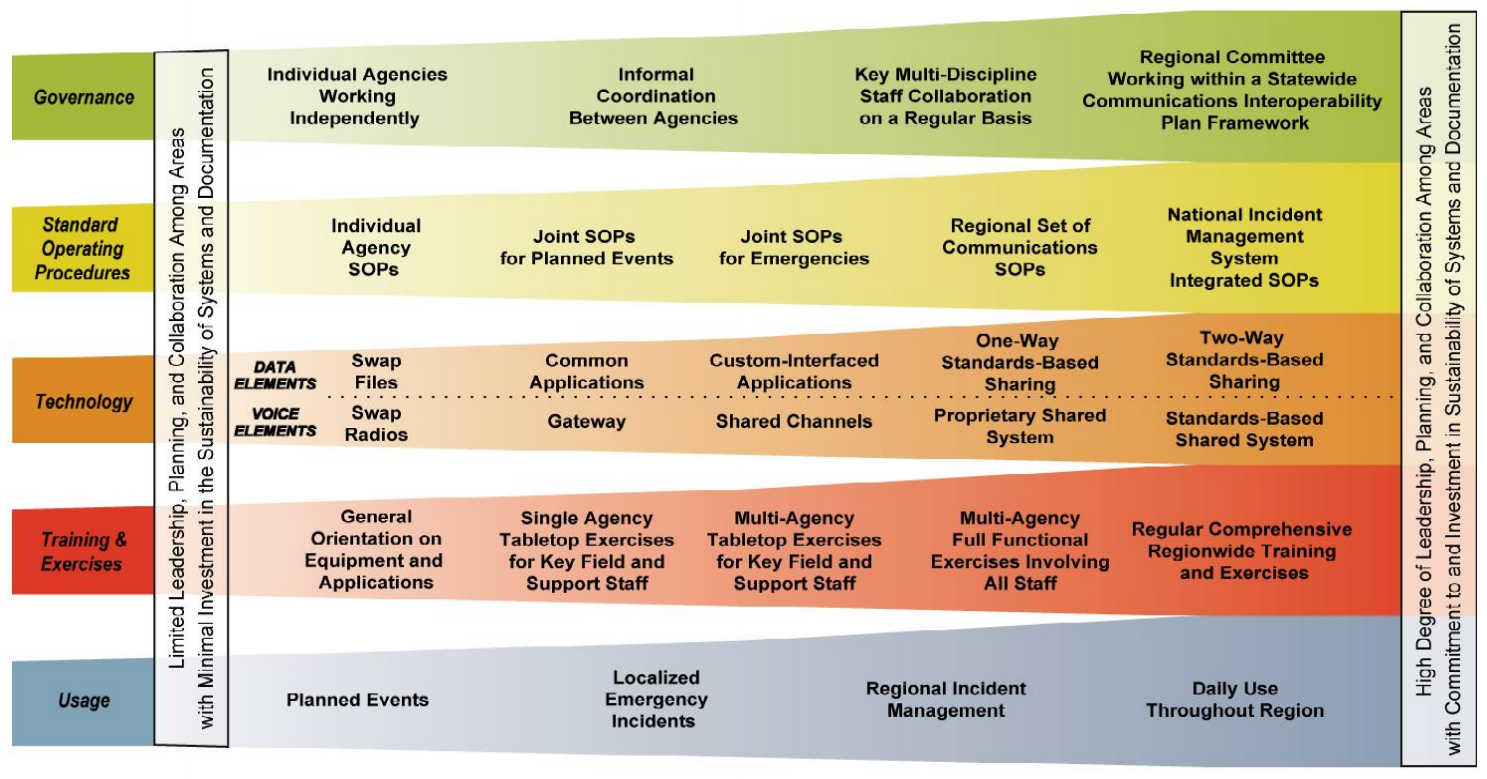 DHS interoperability continuum
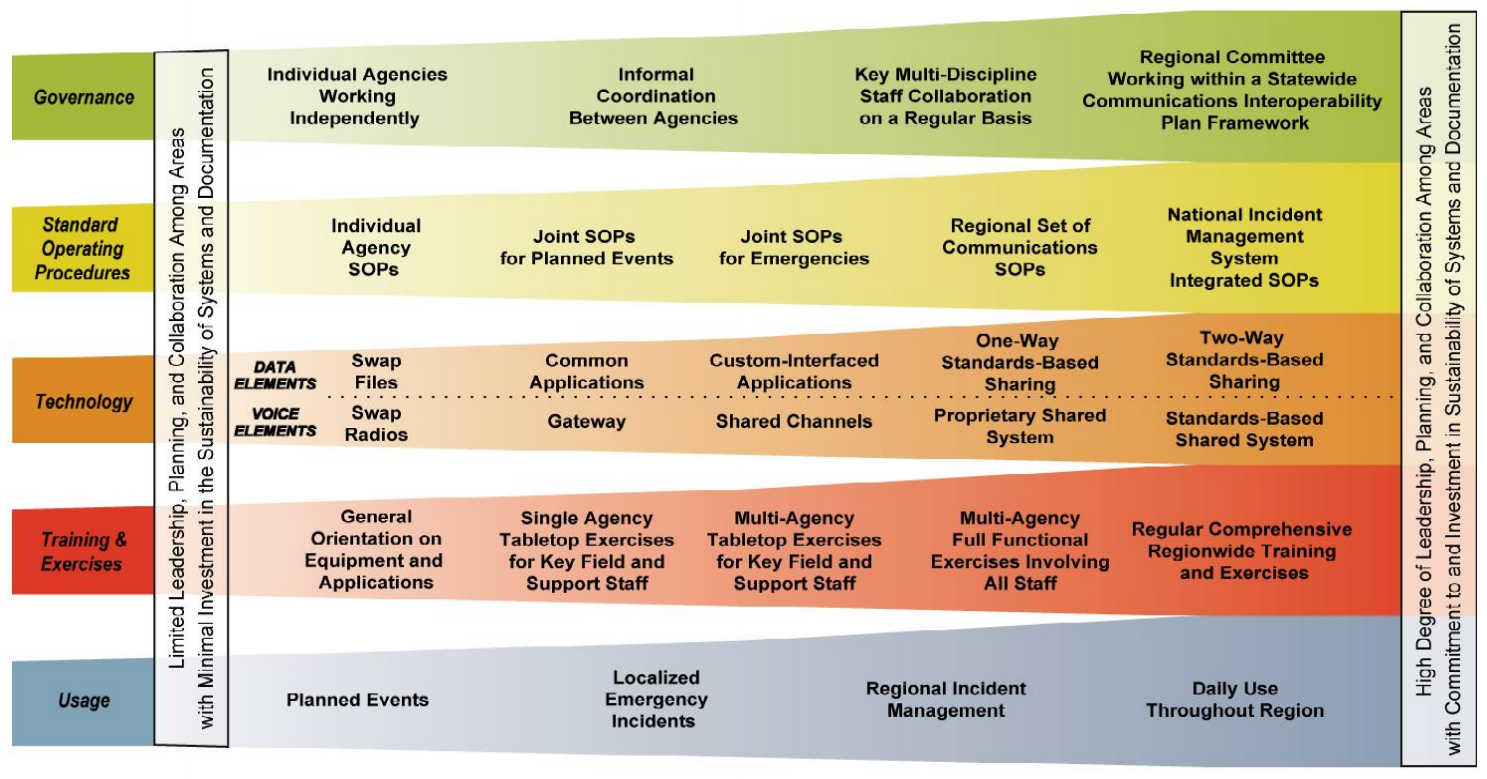 Interoperability btw Control Centers
The 100 provincial +18 regional + national CNVVF Control Centers cooperate and exchange info daily with a large number of other first responders’ C&C
type of incident
selected on the basis of:
location /jurisdiction
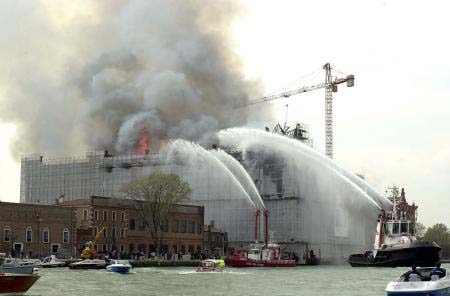 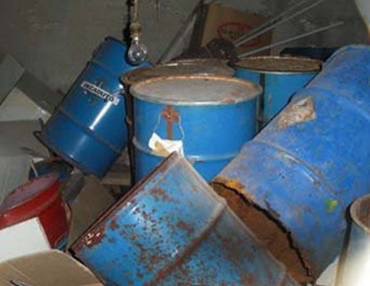 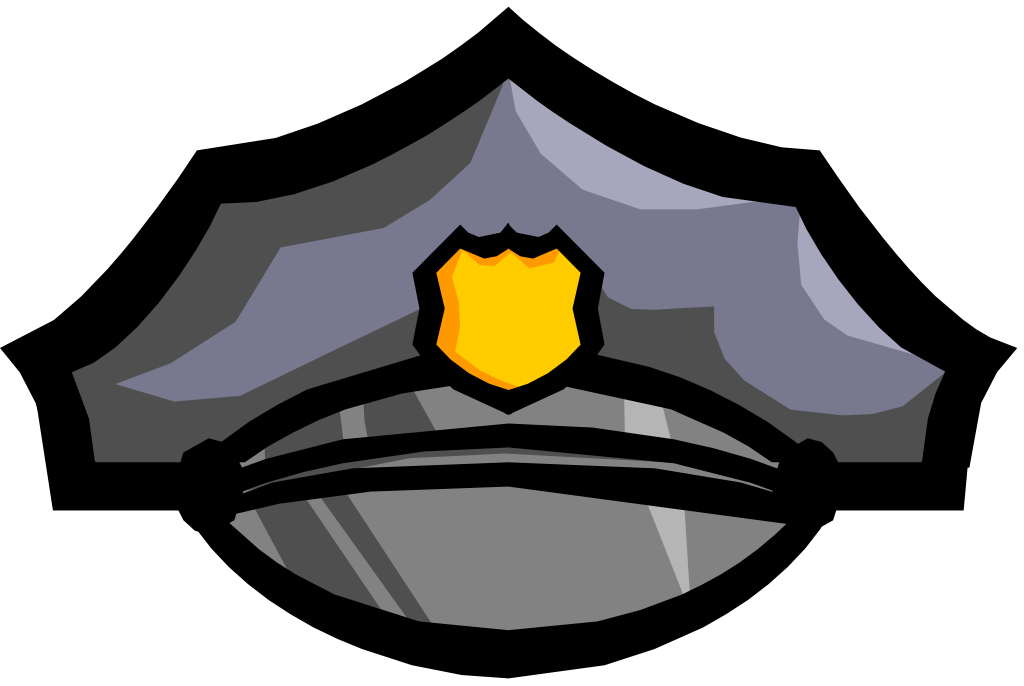 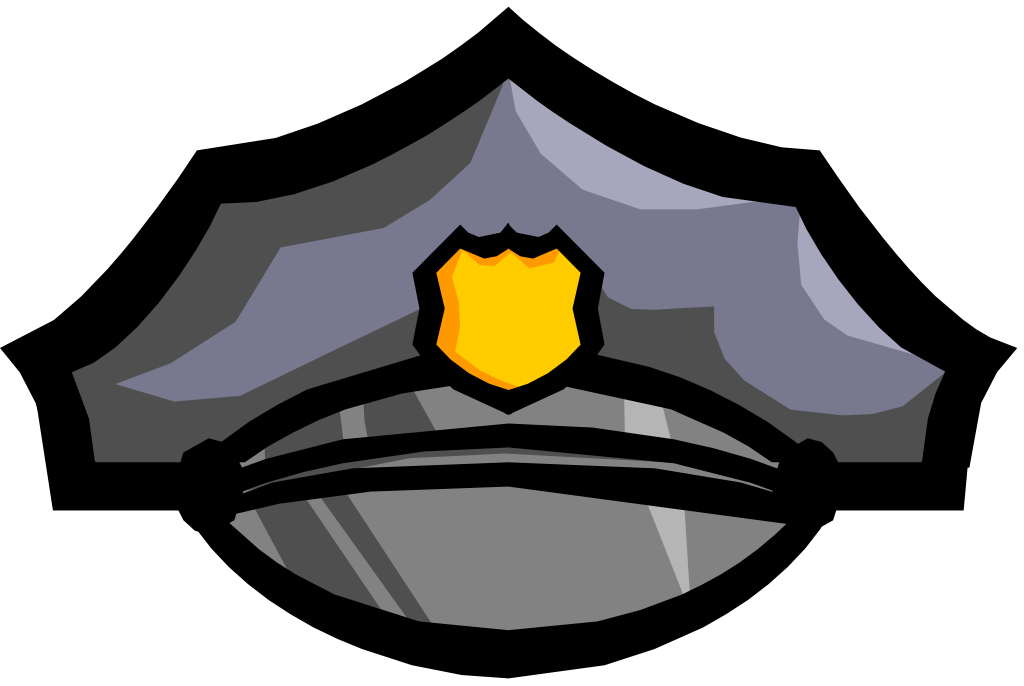 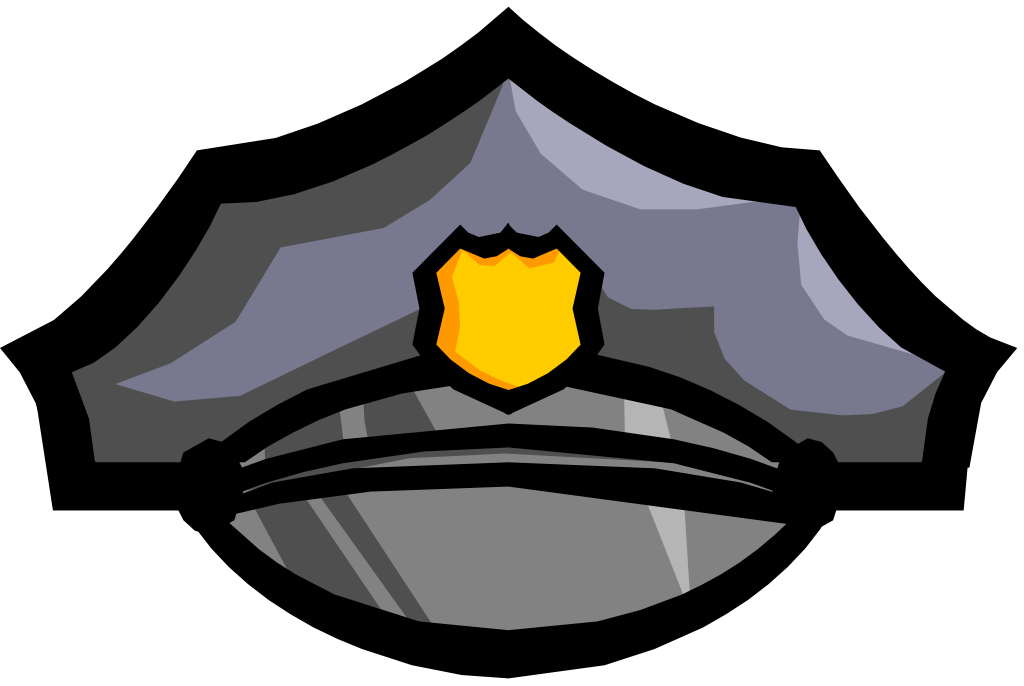 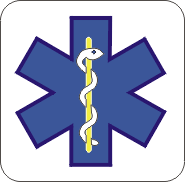 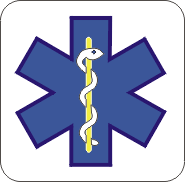 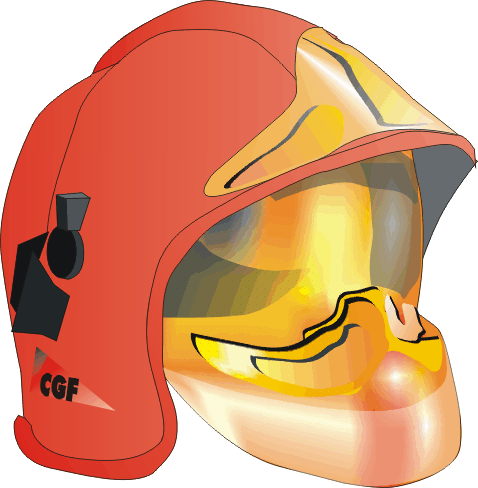 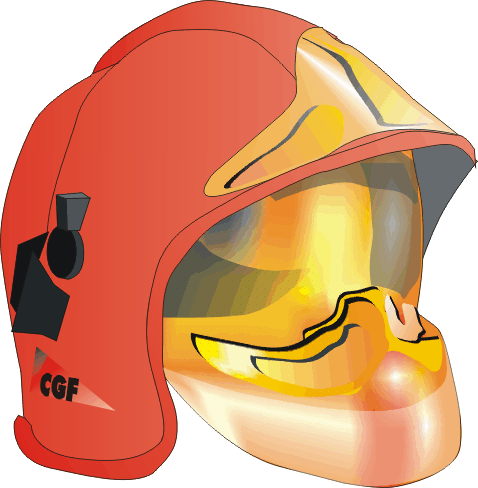 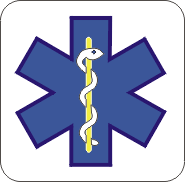 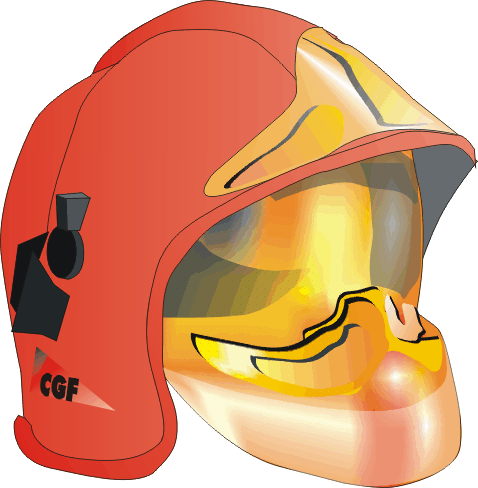 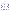 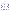 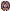 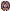 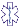 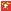 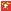 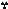 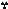 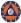 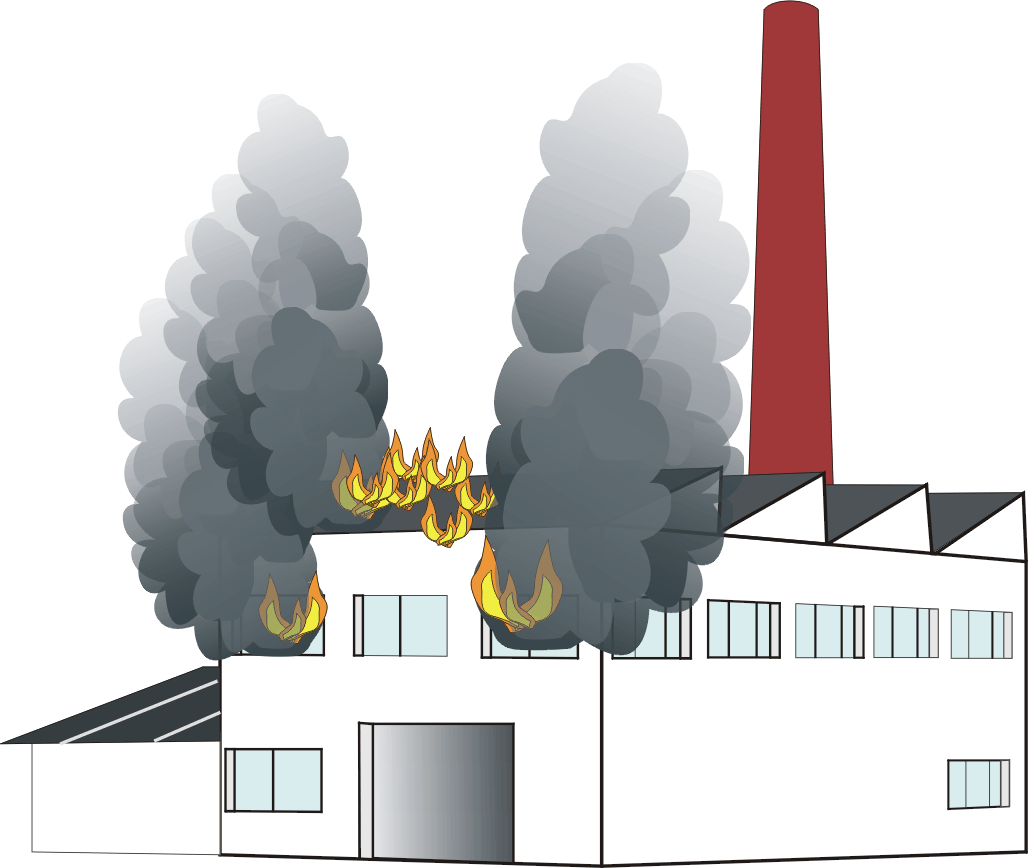 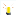 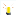 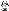 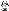 Common Operational Picture: multilateral data exchange
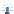 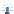 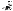 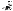 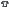 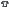 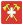 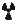 Each rescuers’ Control room need a different perspective of the same operational picture
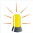 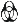 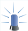 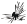 Where a unified control room is implemented, firstly it build up the common picture, then filters are applied to build the customised picture to fulfill each rescuers needs
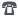 But filtering is a tricky process, valuable info  can be cut off, whereas other info passed on could reveal itself unnecessary then confusing
It is wiser to take a step back:
avoid to centralise all the available info
co-ordinated approach: enhance the exchange of info between the existing control rooms
CNVVF interoperability tools: OID
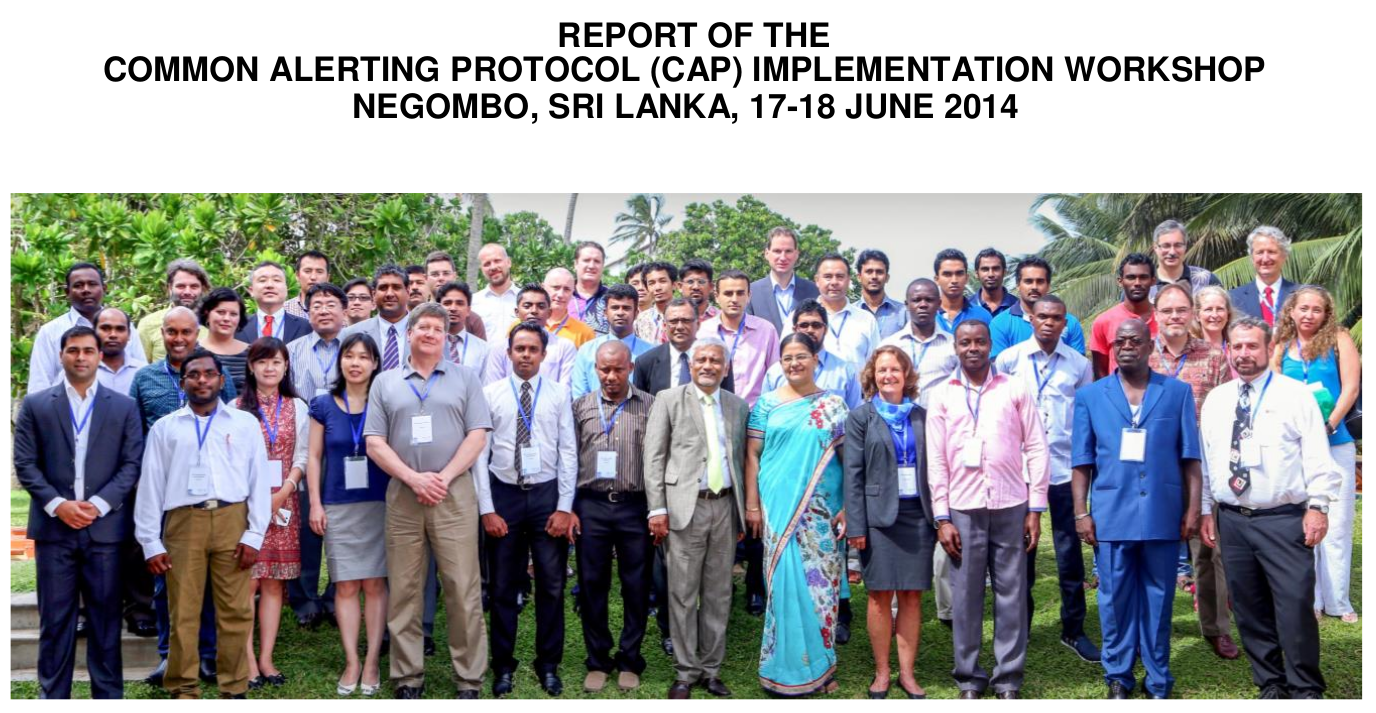 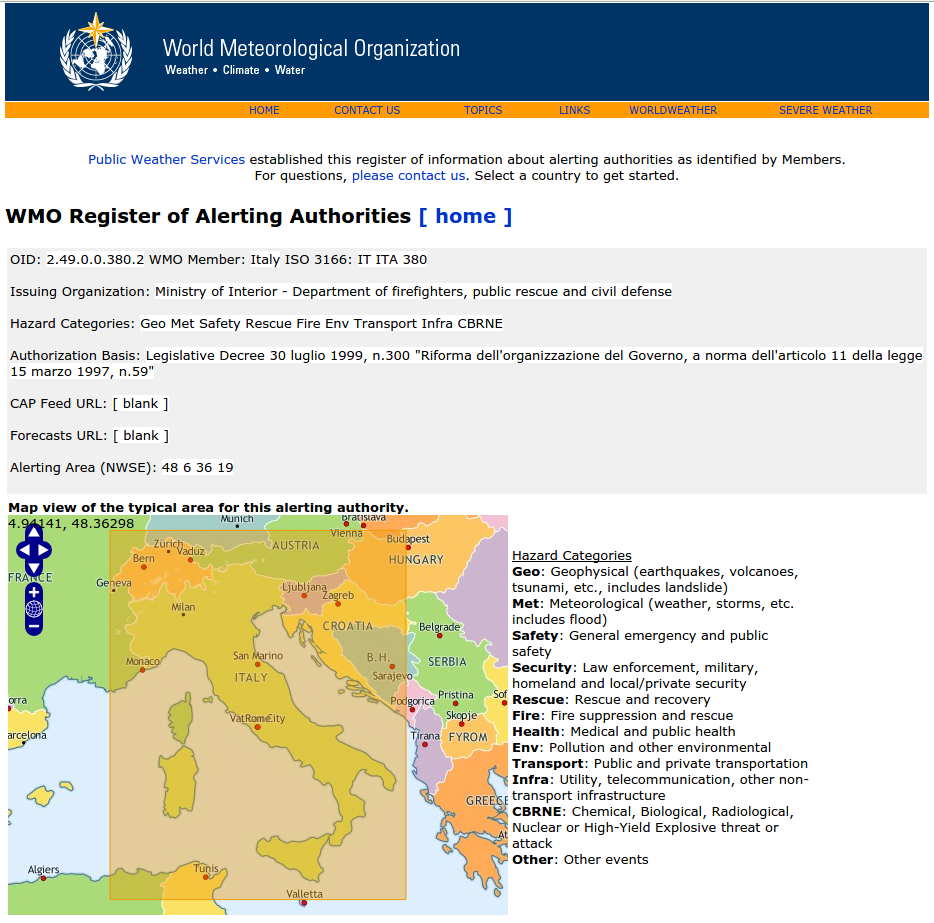 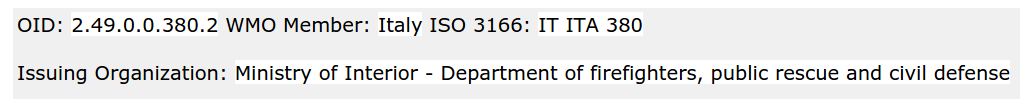 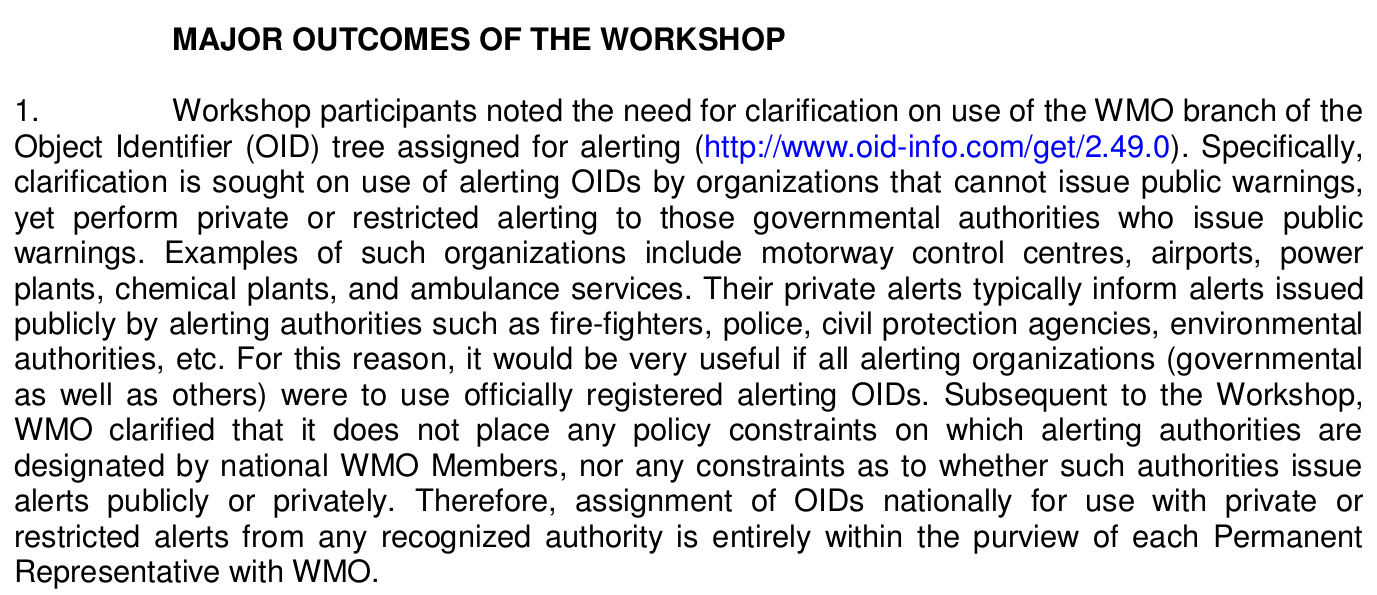 “assignment of OIDs nationally for use with private or restricted alerts from any recognized authority is entirely within the purview of each Permanent Representative with WMO”
PEE Casaccia: public warning to shelter-in-place
By the Law, CNVVF cannot issue a Public Warning
However those who can (e.g. Prefectures), rely on information from the field and expert advise which easily involve CNVVF- today some CNVVF CCs have the task to trigger some warning systems (sirens) too when ordered by the Prefect –
CNVVF is going to keep the Prefectures up-to-date with the event evolution through a CAP flow originated by CNVVF Control Centers
The Prefectures will have then to forward a tailored CAP message to public warning systems
	reason why CNVVF is so interested into the Public Warning Design Guidelines for FIA Messaging
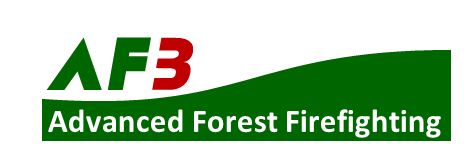 Concept to be demonstrated into the EU FP7 R&D integration project
PEE - Roma Casaccia
- Prefetto
    - Questore
        - Comandante Provinciale dei Vigili del Fuoco
            - Comandante Provinciale dei Carabinieri
                - Comandante Provinciale della Guardia di Finanza
                    - Comandante Provinciale del Corpo Forestale dello Stato
                        - Dirigente Sezione della Polizia Stradale
                            - ISPRA
                                - Regione Lazio
                                    - A.R.P.A. Lazio
                                        - AUSL ROMA-E
                                            - ARES 118
                                                - Provincia di Roma 
                                                    - Sindaco del Comune di Roma
                                                        - Sindaco del Comune di Anguillara
                                                            - Sindaco del Comune di Bracciano
Comitato Provinciale di Emergenza
Dipartimento Protezione Civile
Ministero Interno Dip.VV.F.S.P.D.C.
Regione Lazio Presidente Giunta
Questura di Roma
S.O. Roma 113
Responsabile Sala Emergenza C.R. Casaccia
comunicazioni radio 
A-VF      B-ENEA
Enti che convergono a comporre il CCE
Comunicazioni
ordinarie
Comunicazioni
doppie di riscontro
Comitato Provinciale Emergenza
Ministero della Salute
Centro Riferimento Regionale (VT)
Aeronautica CNMCA
Regione Lazio
S.O. Protezione Civile
Comandante Prov. S.O. VV.F.  Roma 115
Direz. Reg.le Lazio VV.F
S.O. Regionale VV.F
SQUADRE
RILEVAMENTO VV.F.
SQUADRE
RILEVAMENTO ENEA
Prefetto di Roma
Funzionario di turno
Centro Controllo Emergenza
c/o Comando VV.F. Roma
AUSL ROMA-E
ISPRA
AUSL ROMA-E
Centro Op. Naz.le VV.F
S.O. CON
ARPA Lazio
PEE - Roma Casaccia
PREALLARME
ALLARME
Direttore Responsabile Impianto Nucleare
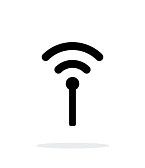 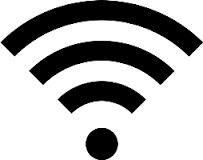 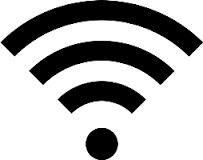 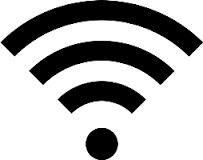 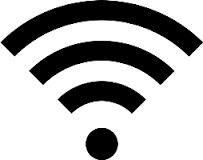 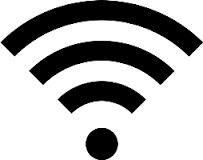 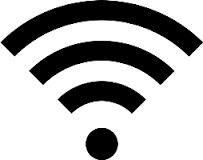 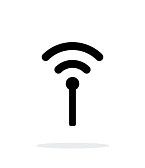 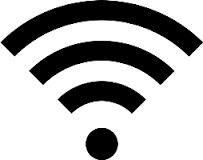 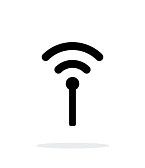 A
B
developments?
Authority issuing Public Alert
Population
Authorities deploying rescue/aid
Entities capable of real time simulation (e.g. forest fires, evacuation, floods, etc.)
developments?
Authority issuing Public Alert
Population
Authorities deploying rescue/aid
Entities capable of real time simulation (e.g. forest fires, evacuation, floods, etc.)
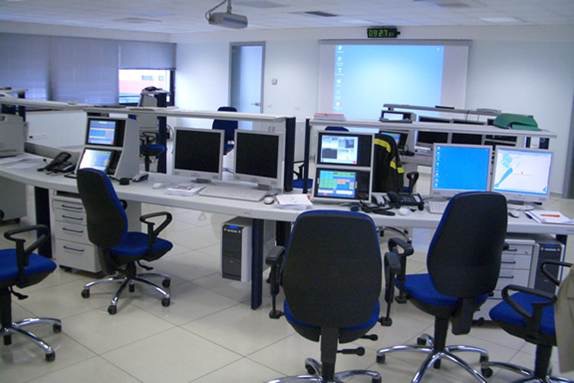 Thank you